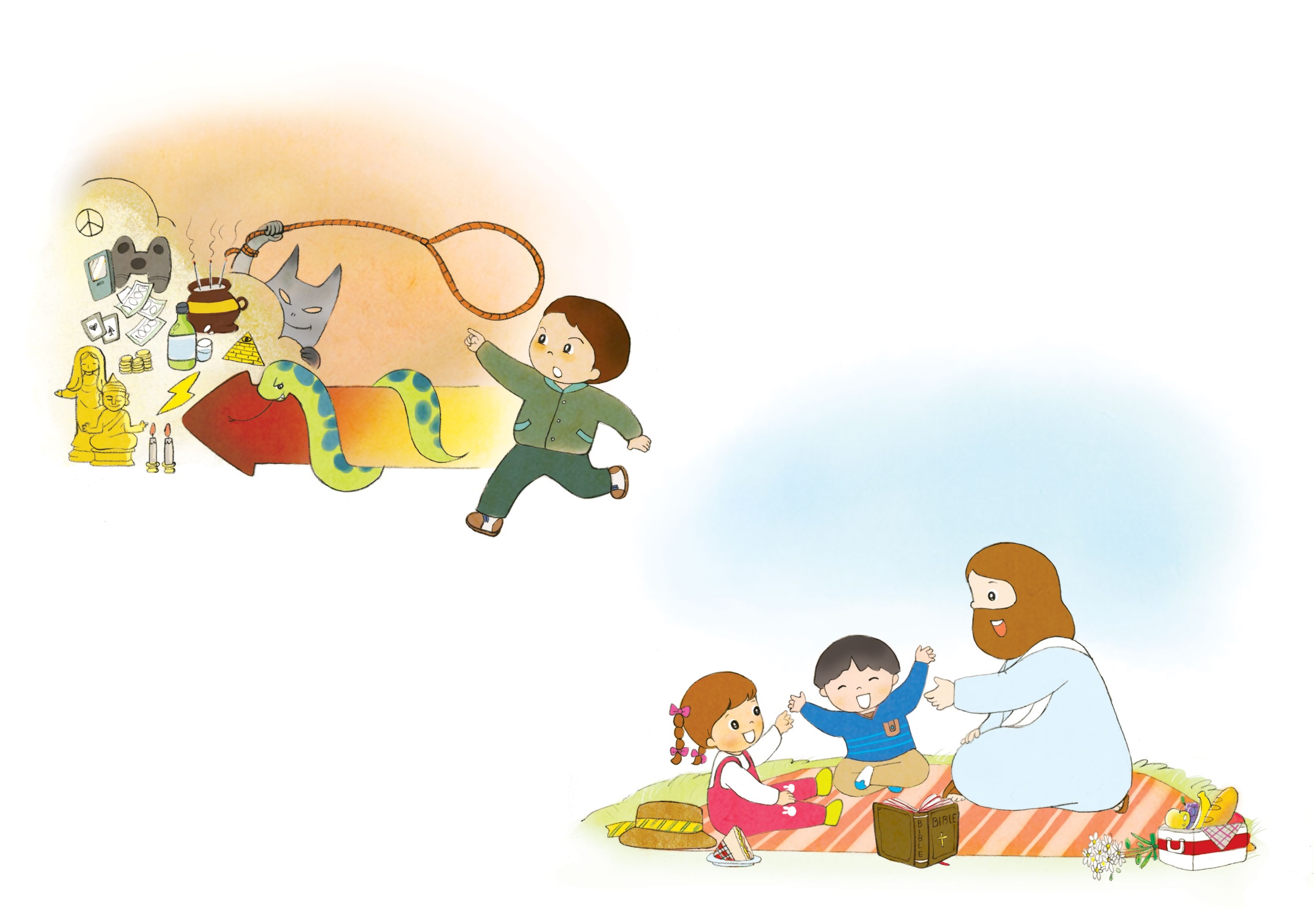 すくいの　ないよう
エペソ2:1-6
みことばを　きく　じかんに　
すべての　はたらきが　おきます
せいれい
はたらき
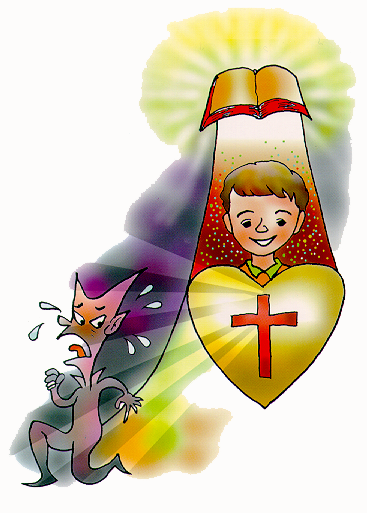 みつかい
はたらき
くらやみ
くだかれる
いやし
ふくいんを　かたく　にぎるべきです
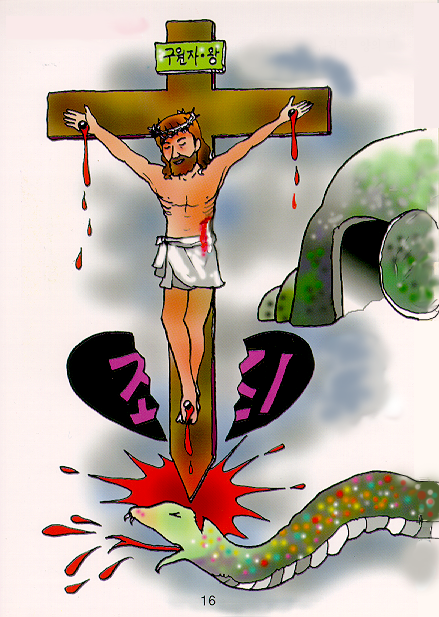 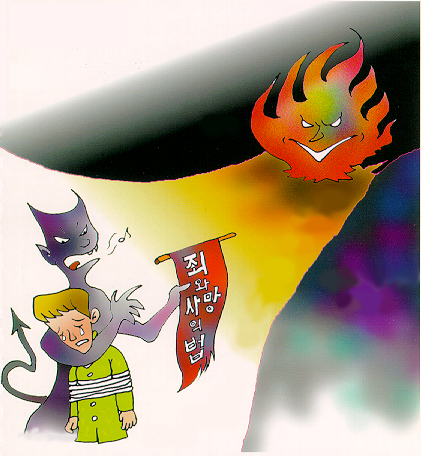 マルコ10:45
Iヨハネ3:8
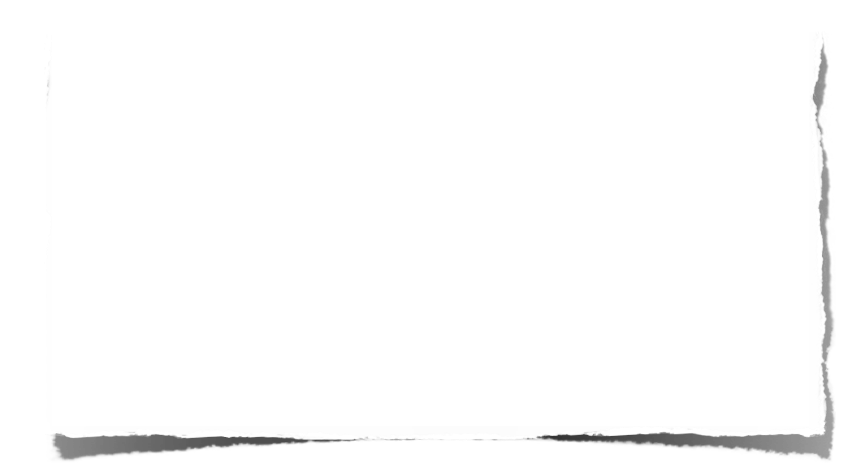 エペソ 2:8
あなたがたは、めぐみの　ゆえに、
しんこうによって　すくわれたのです。
それは、じぶんじしんから　でたこと
では　なく、かみからの　たまものです。
わたしたちに めぐみを くださり
しんこうという　プレゼントを　くださいました
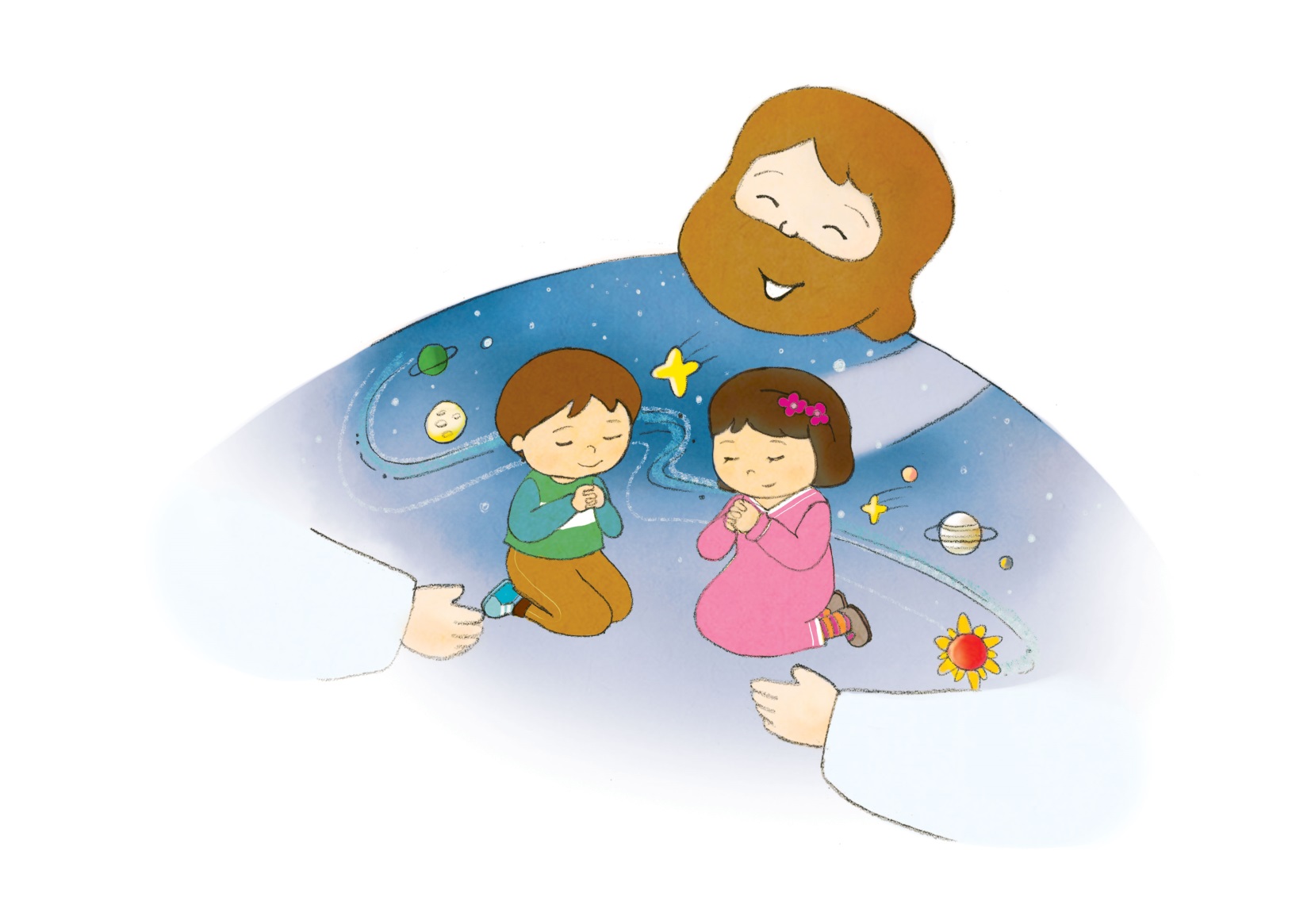 だれも　ほこることは　できません
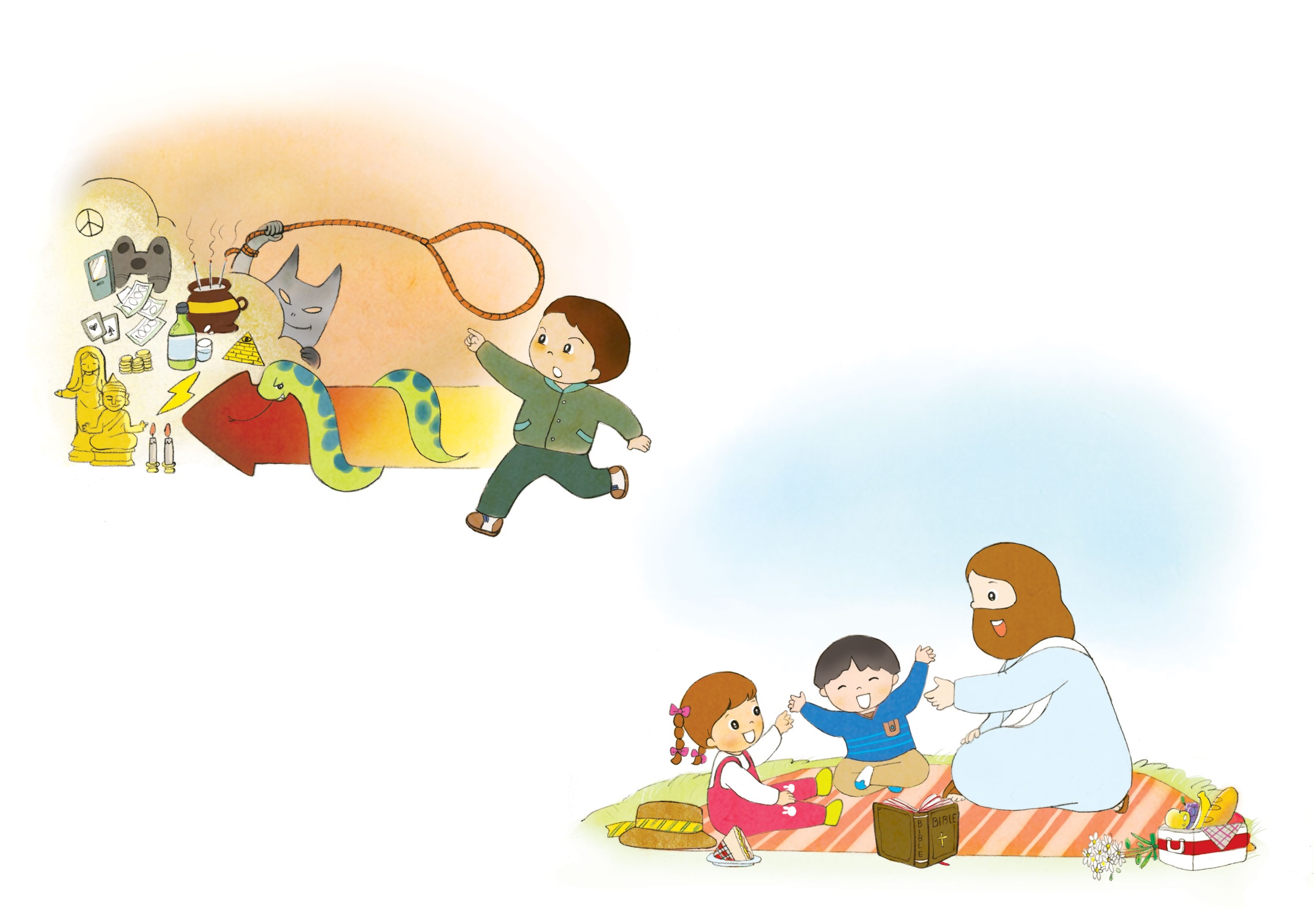 すくいとは　なんですか
かこ　もんだい　かいけつ
げんざい　もんだい　かいけつ
みらい　もんだい　かいけつ
かこの　もんだいが　かいけつされます
(エペソ2:1)
すべての　つみが　かいけつ　されました
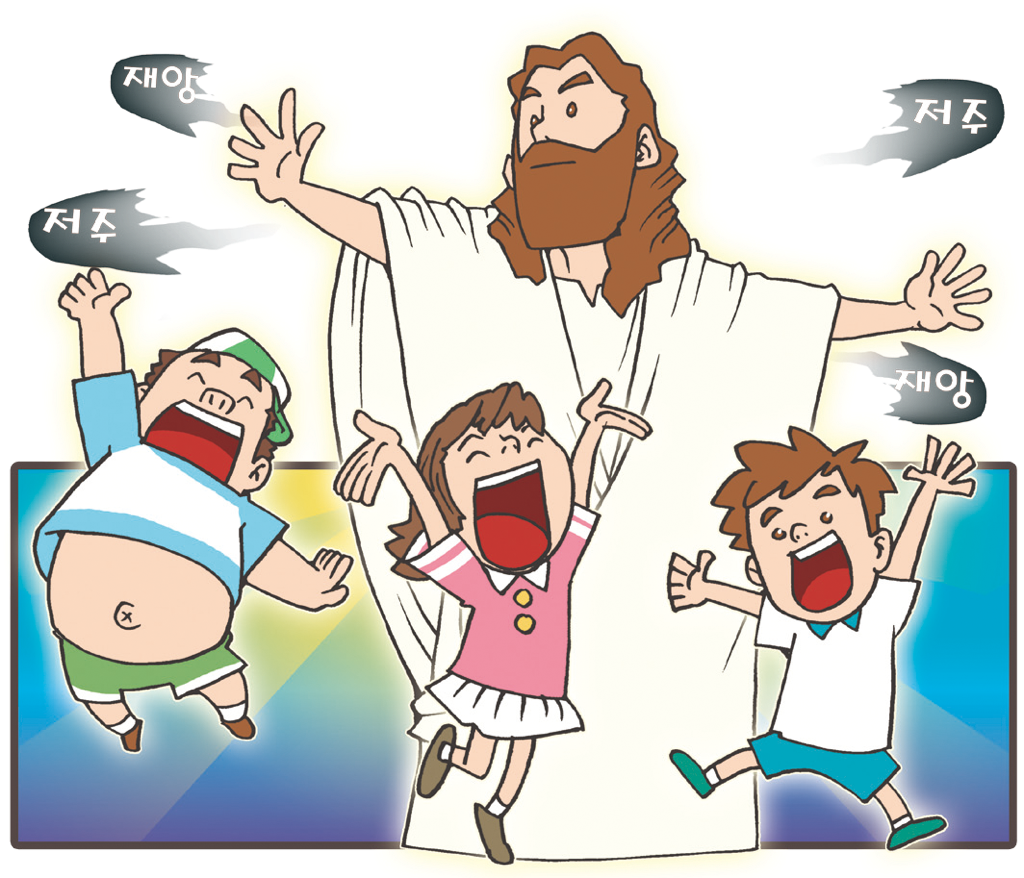 すべての　ざいかが　かいけつされました
れいてきに　しんでいたものが　いかされました
2. げんざいの　もんだいが　かいけつされます(エペソ2:2)
このよの　ながれに　したがわなくて　よいのです
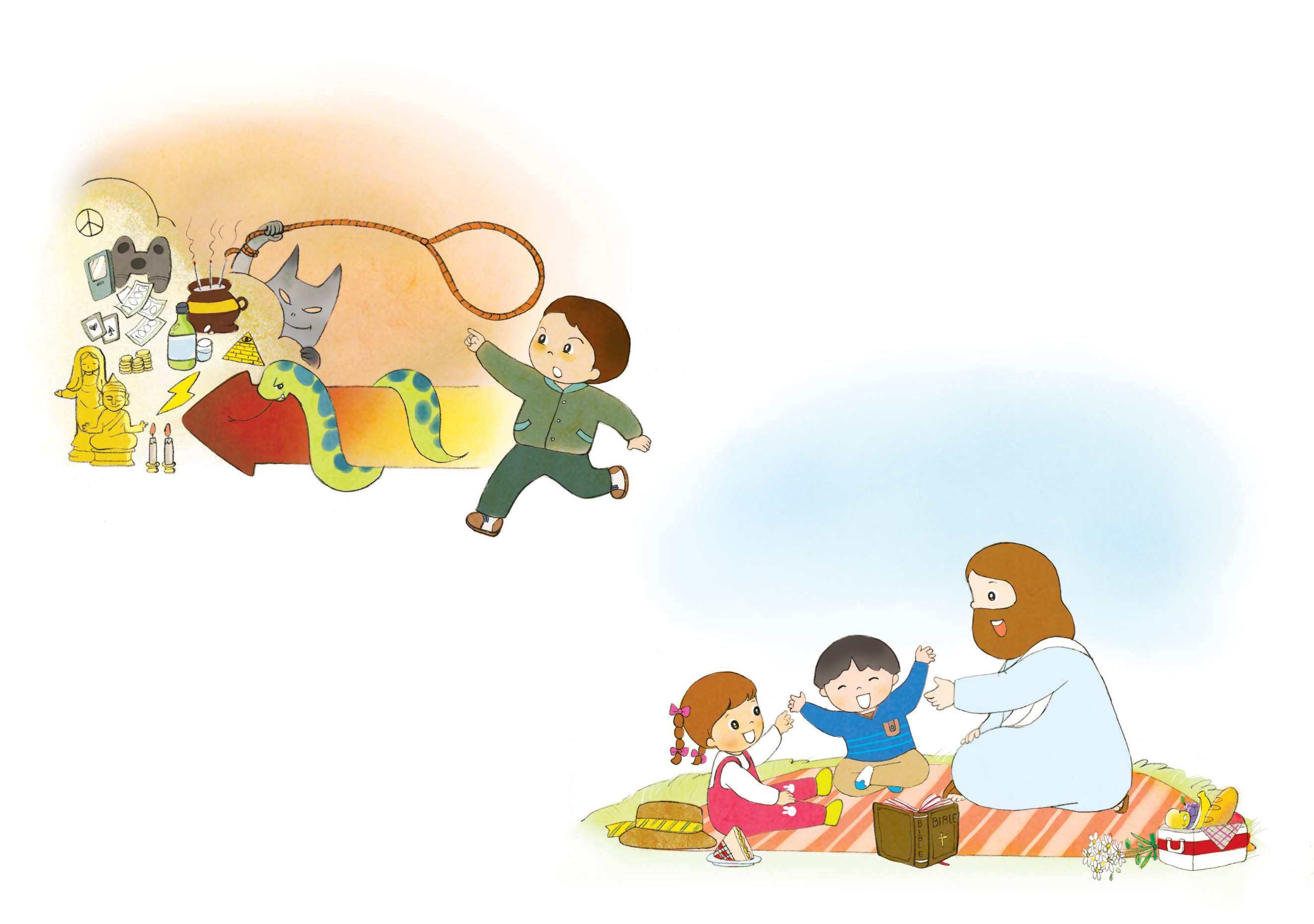 くうちゅうの　けんいを　もつ　しはいしゃから　
のがれました
ふじゅうじゅんの　こらの　なかに　はたらいている　れいから　かいほうされました
3. みらいの　もんだいが　かいけつされます
(エペソ2:6-7)
キリストと　ともに　いかして　くださいます
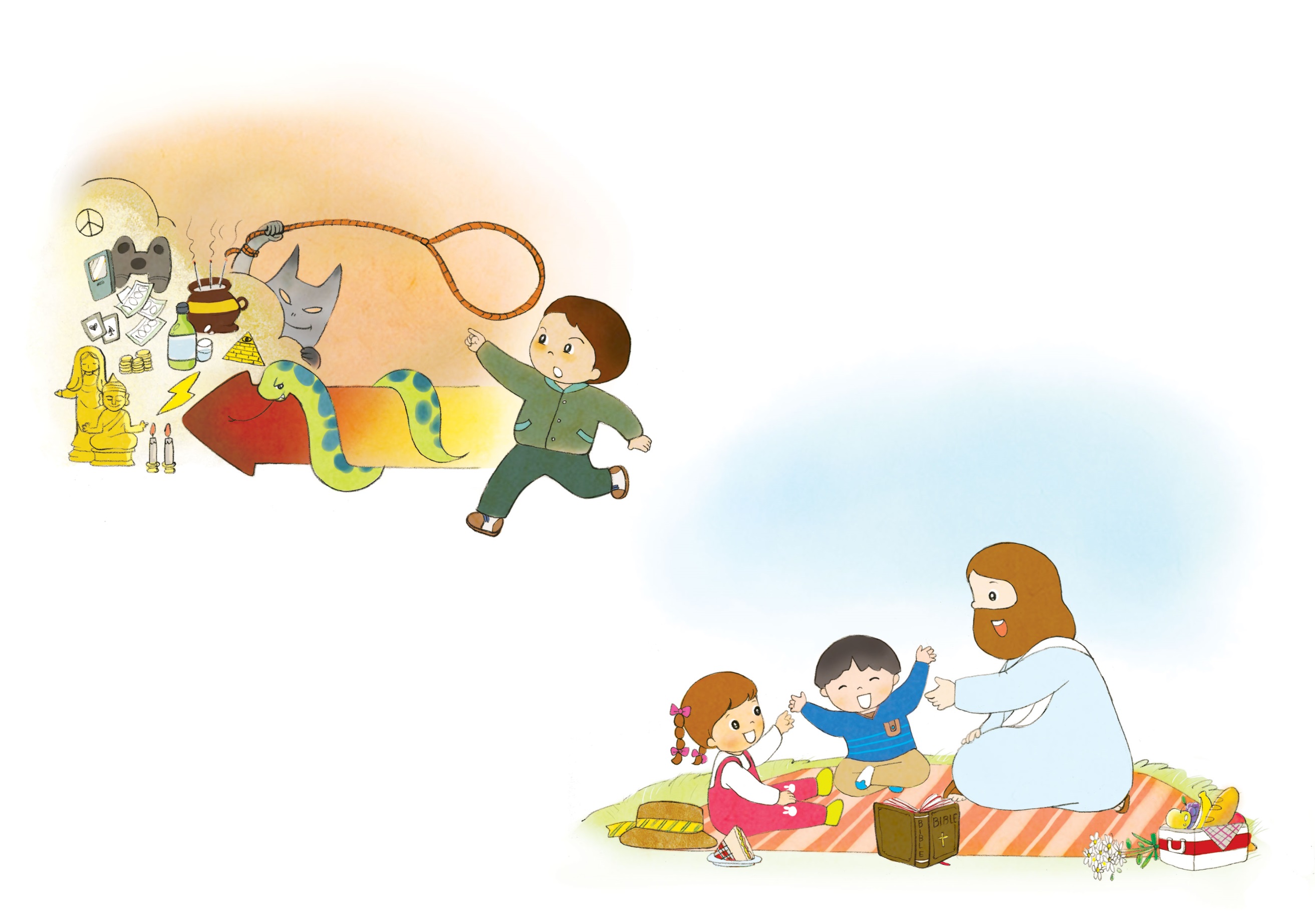 キリストと　ともに　てんに　すわらせて　
くださいます
かみさまの　めぐみを　あとに　くる　よよに　おいて　あきらかに　しめすためです
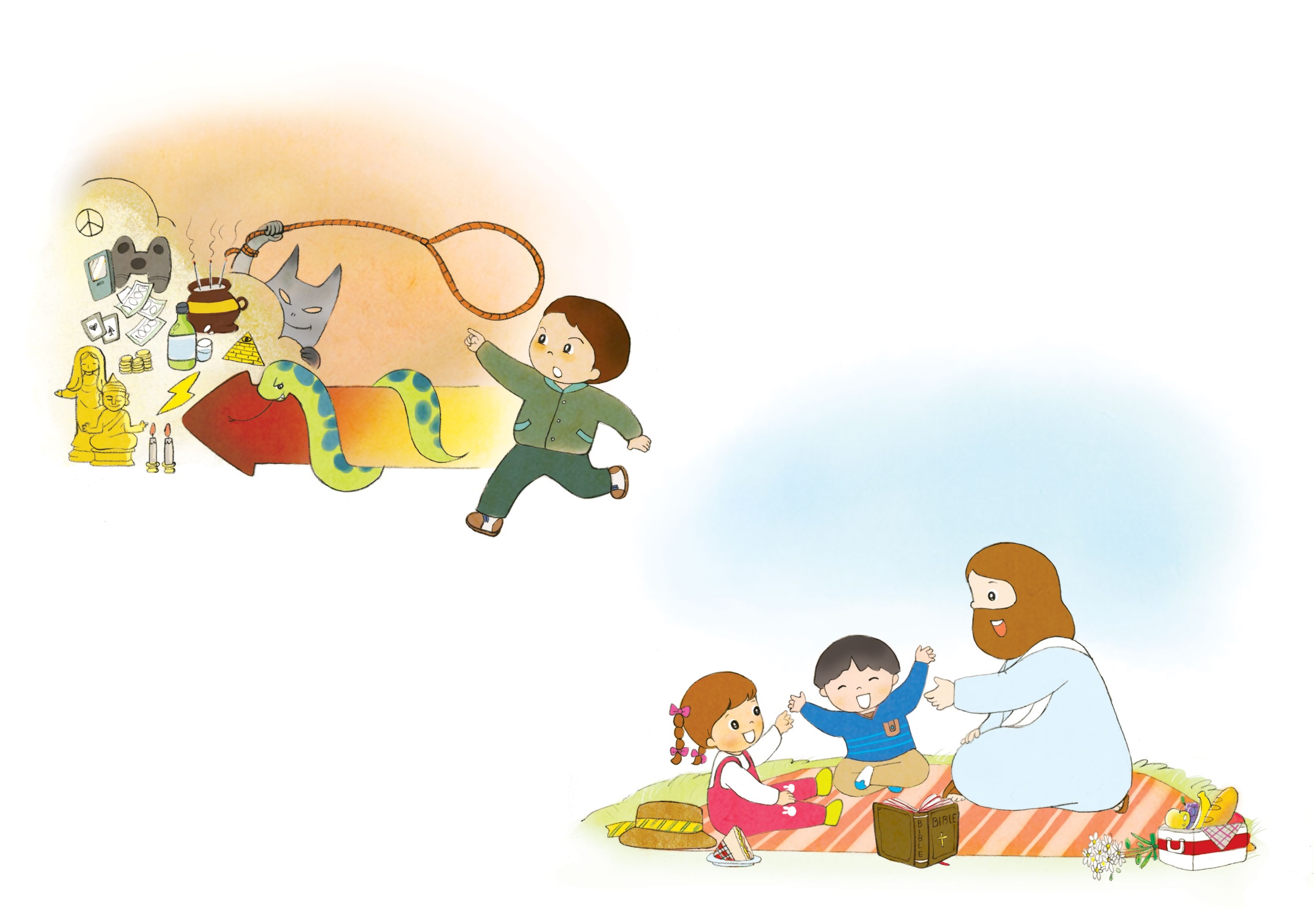 すくいとは　なんでしょうか
かこ　もんだい　かいけつ
つみの　
ゆるし
げんざい　もんだい　かいけつ
かみのこども
みらい　もんだい　かいけつ
てんごくの　ほしょう
いまも　かけいと　ちいきに　はたらく
くらやみの　せいりょくが　あります
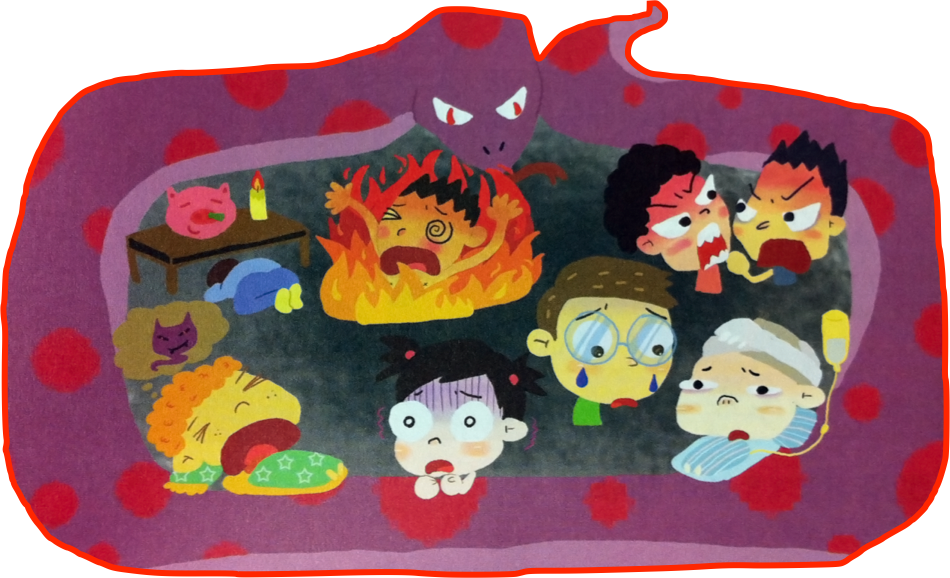 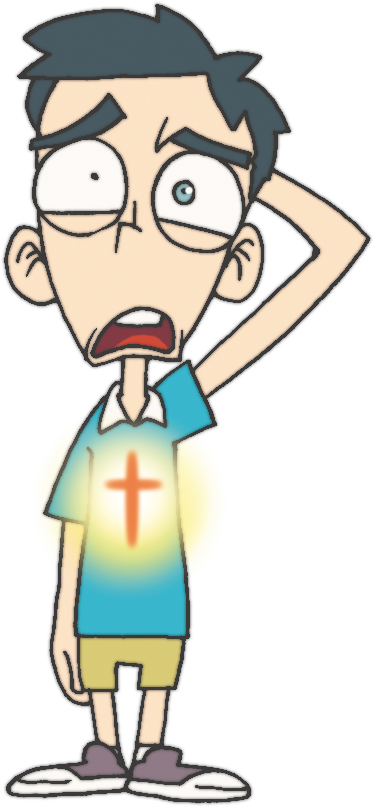 すくいの　みことばを　ふかく　フォーラムするとき
くらやみの　せいりょくは　くずれます
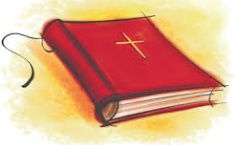 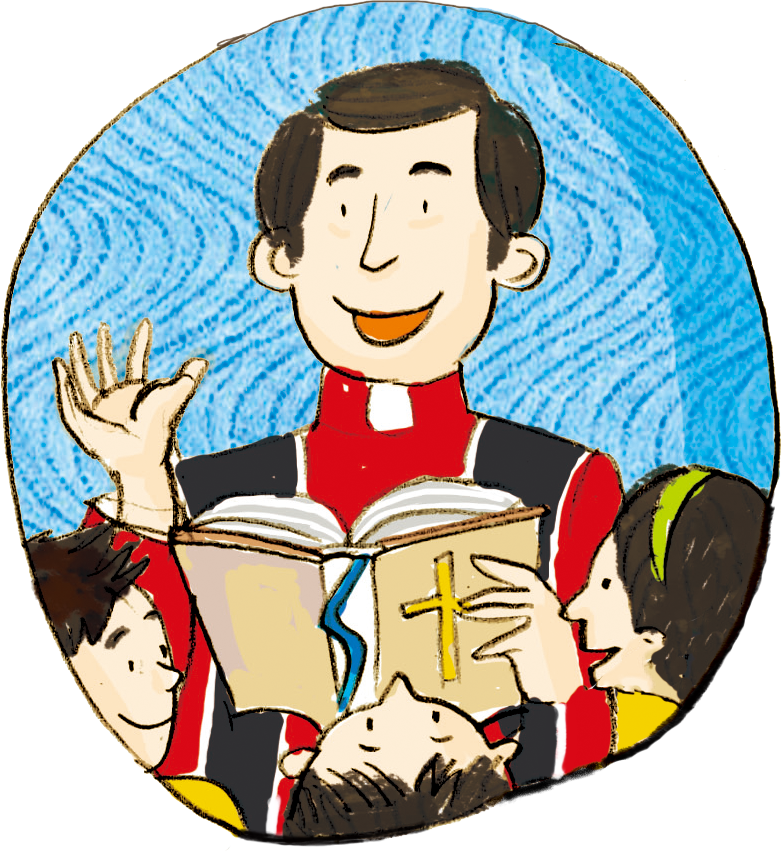 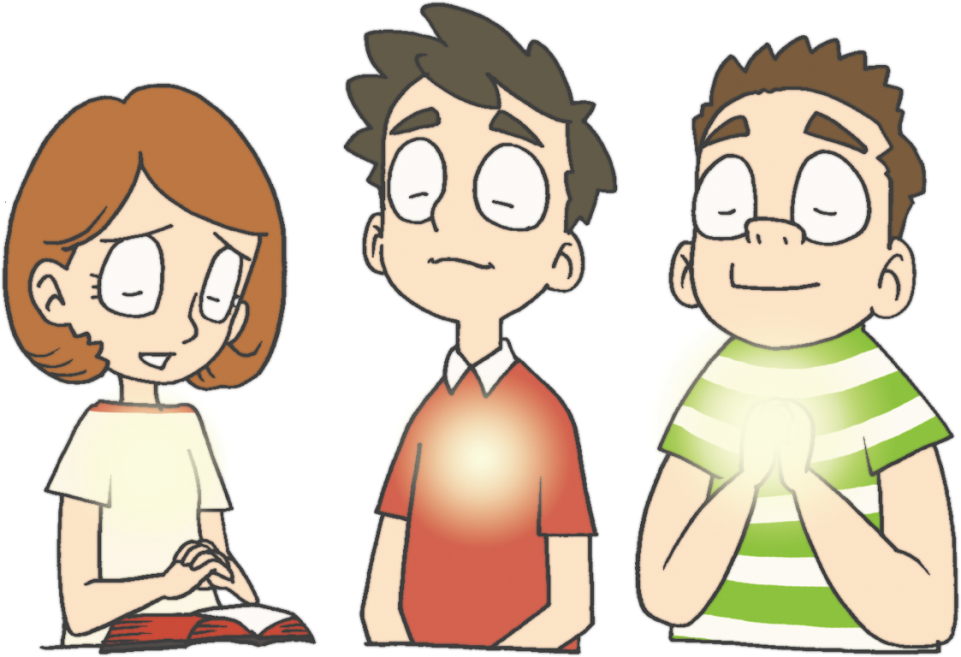 すくいの　みことばを　げんばに　つたえる　とき 
くらやみの　せいりょくは　くずれます
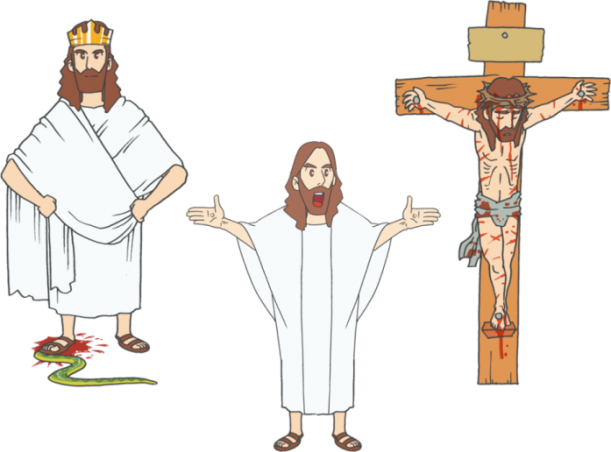 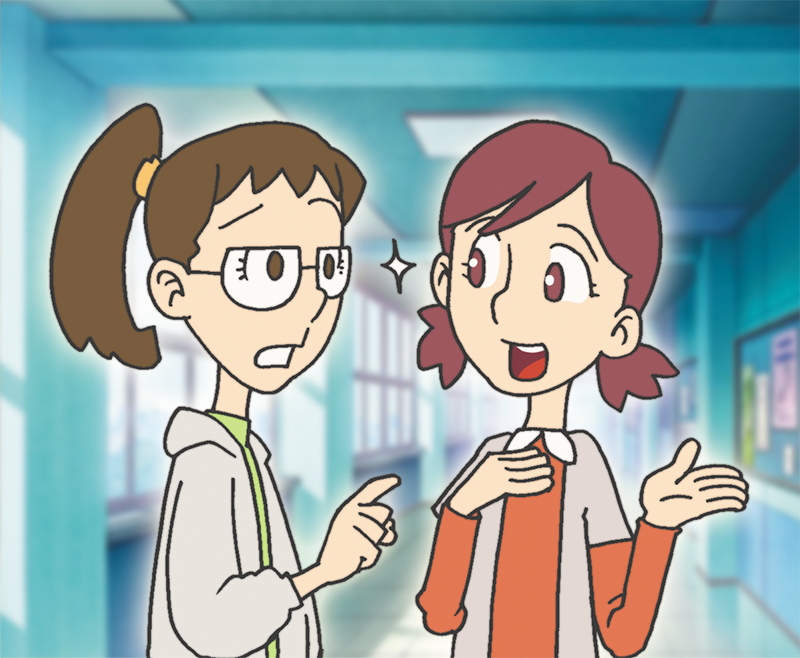 フォ
ー
ラム
し
て
いん
し
よう
こく
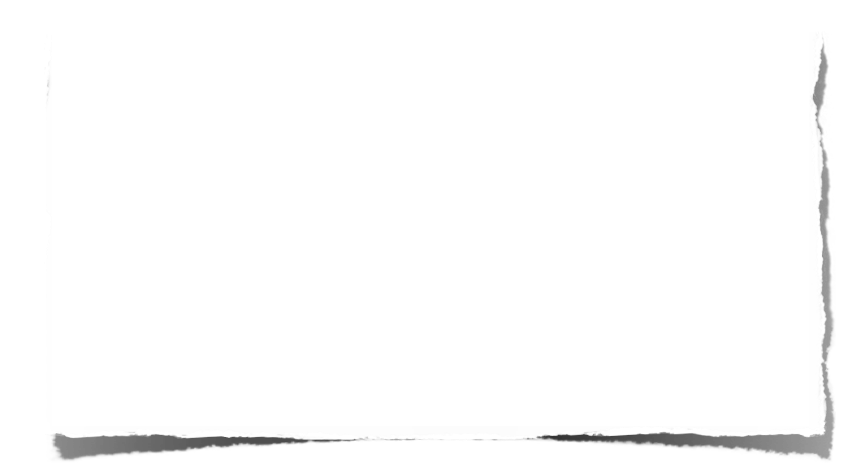 みことばの　なかで　いちばん　こころに　
のこった　ことを　フォーラムしよう
わたしが　けいけんしたことと　つなげて　フォーラムしよう
すくいの　みことばに　どのように　
つたえるのか　ちいさな　じっせんを　きめよう